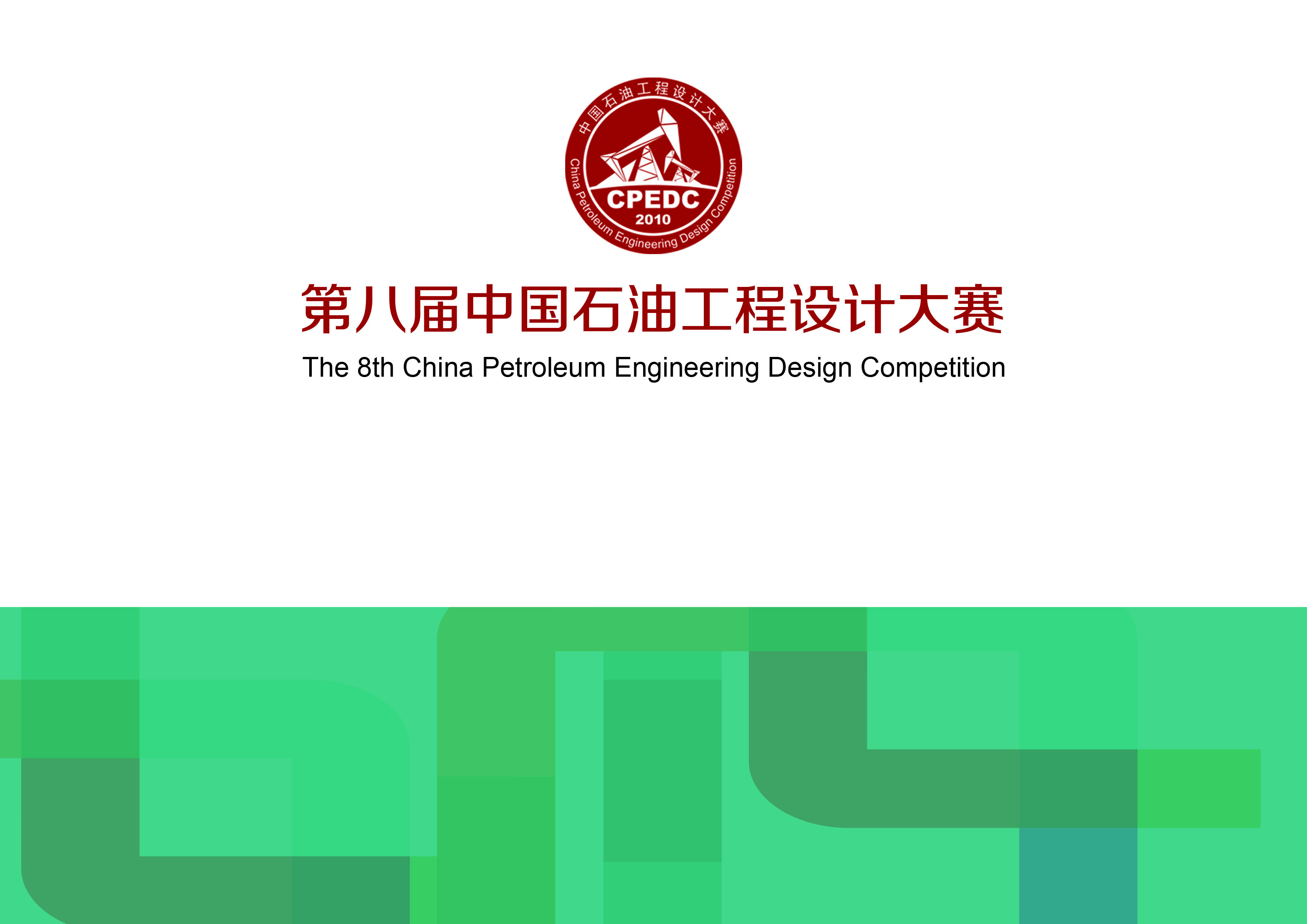 方案设计类XXX组/创新创业类XXX组
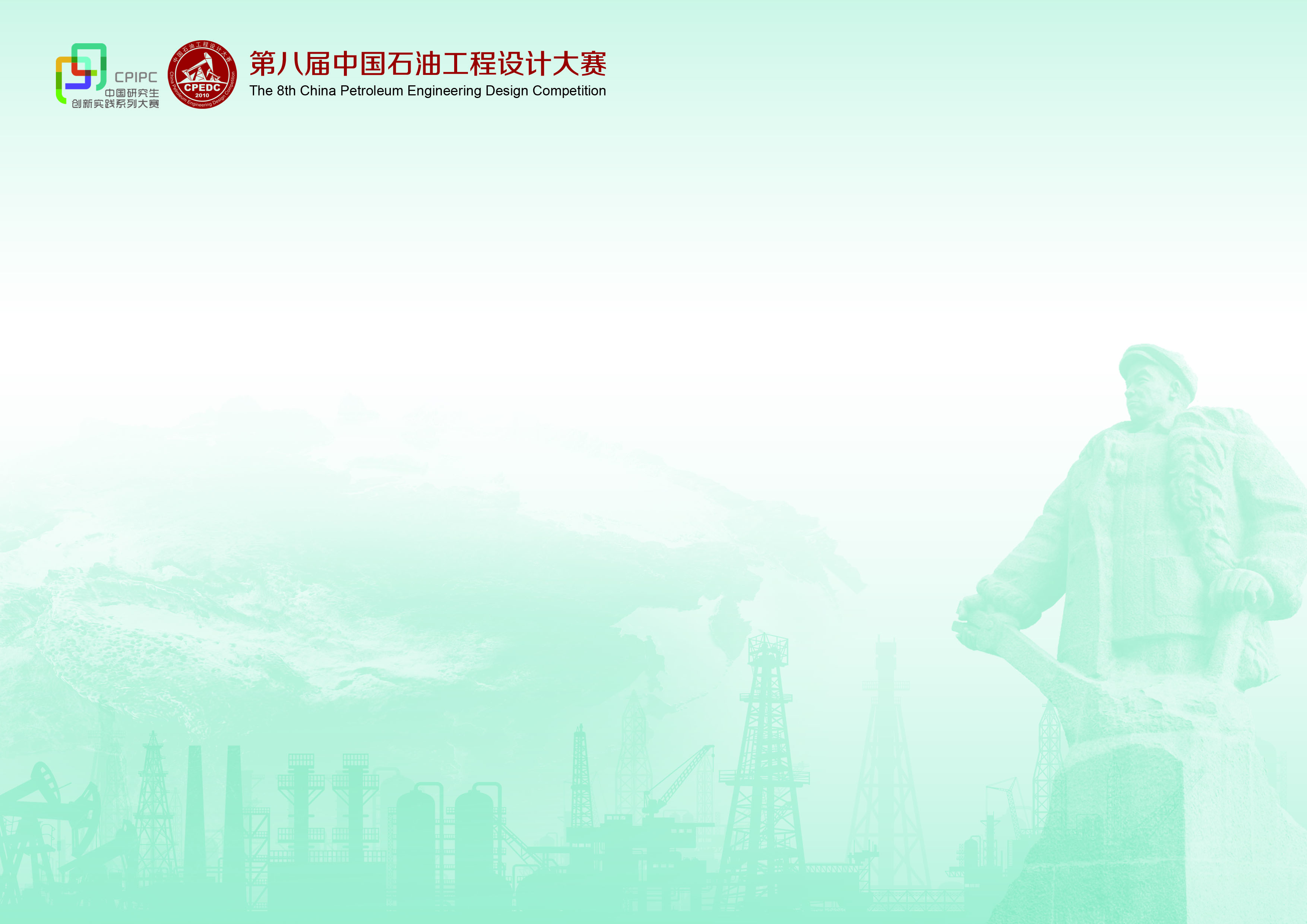